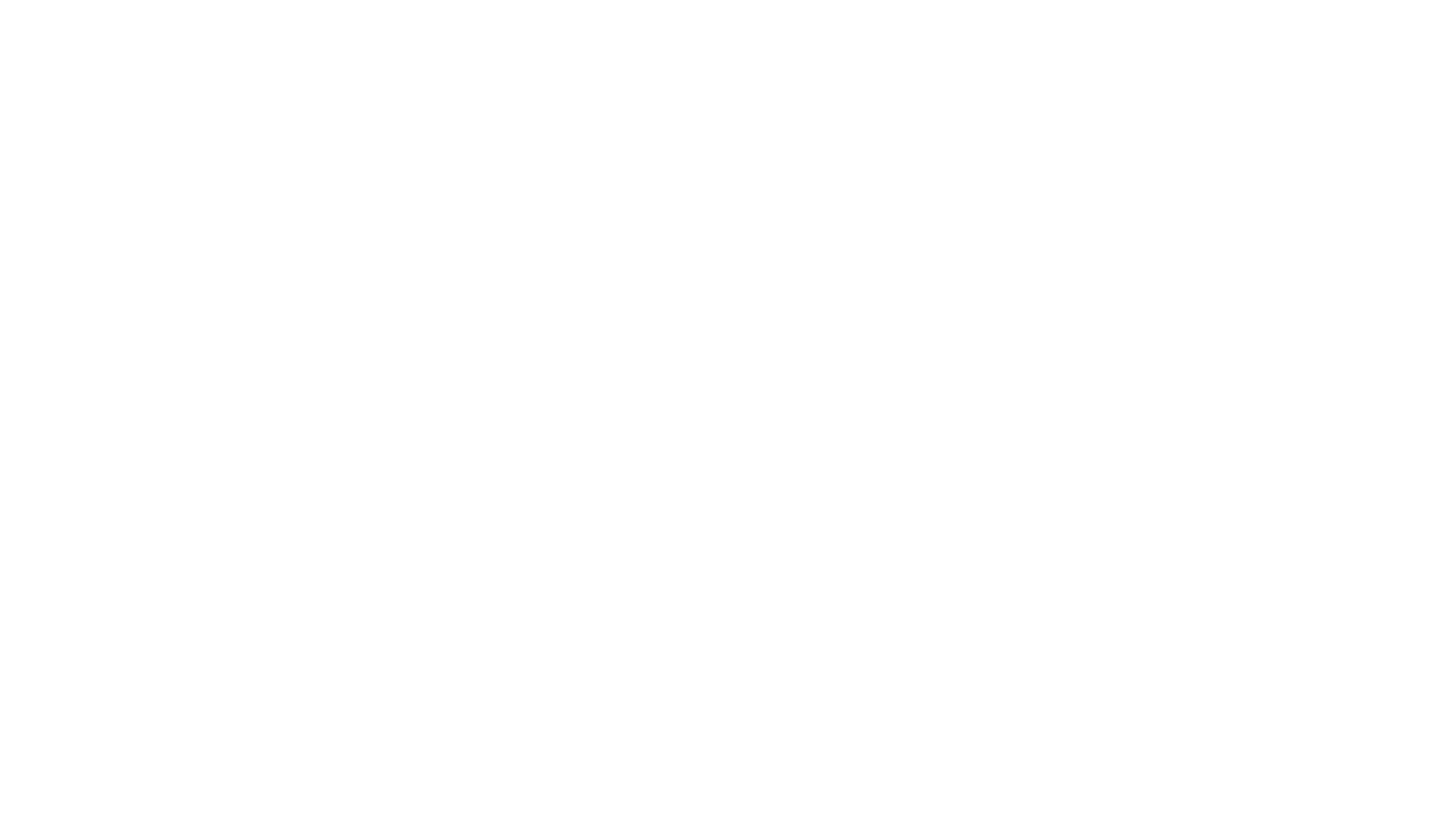 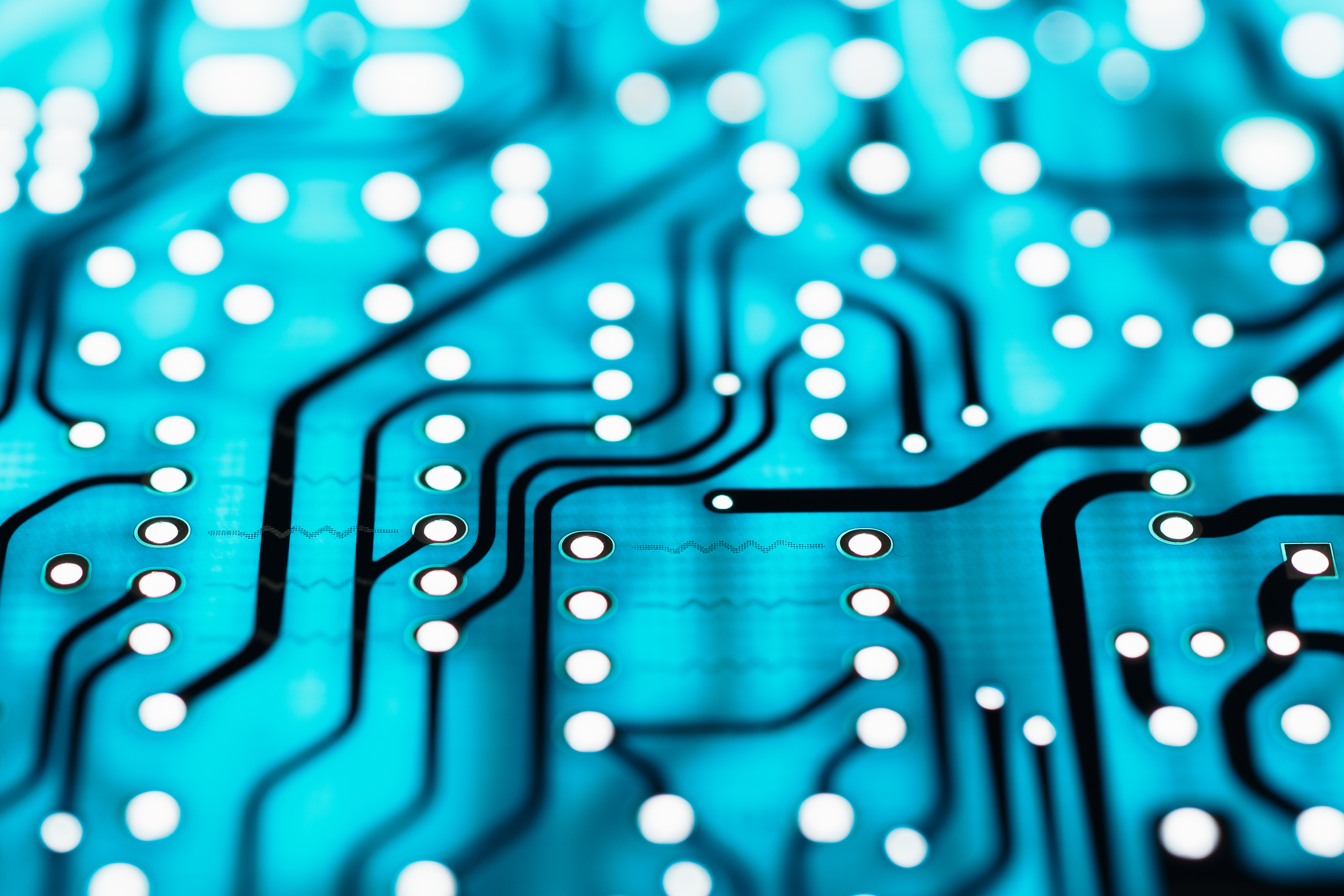 Amy newsome
Little Bits Invention Convention
James d adams middle school
Floyd County Schools
Transform Learning
From this…
To this…
Teacher-centered
Individualized Instruction
Rote Memorization
Unimaginative
Textbook Based
Student-centered
Collaborative Learning
Critical thinking/Problem Solving
Creative
Authentic Activities
Encourage 21st century learning through inventioneering
Teach and use the problem solving process.
Learn about other people’s inventions: from the extremely creative to the ridiculously funny. 


Brainstorm everyday problems.
Build prototypes.
Present and market product.
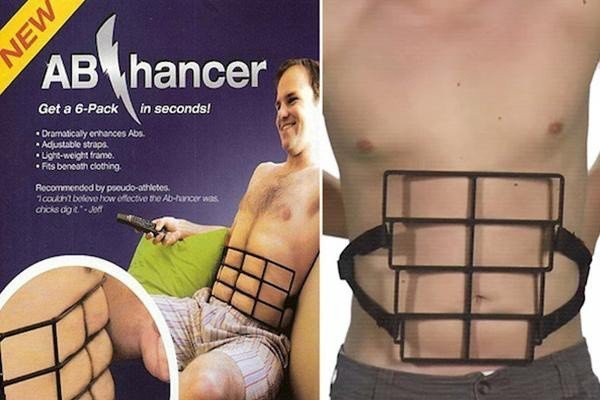 Impact on learning
Increase motivation and engagement
Improve critical thinking skills
Enhance creativity
Learning is organic instead of linear
Involved everyone
Results
Pre-assessment mean= 37%
Post-assessment mean= 56%
An increase of 19%

These students scored significantly higher on the problem solving skills test after the Invention Convention, t(25)=-5.34, p=0.00002.

If p is greater than 0.05, then the before and after results are not statistically significant. If the p value is less than 0.05, them the before and after results are statistically significant.
Sources
[Photograph of 21st Century Classroom] Retrieved from 	https://www.makerspaces.com/makerspace-guide-school-and-library/
[Photograph of Old Classroom] (2017). Retrieved from 	http://edumetrix.com/changing-classroom-bill-gates/